The Next Generation of Baby-Friendly
February 25, 2020
Trish MacEnroe, BS, CDN, CLC
Speaker Disclosures
The speaker discloses employment with Baby-Friendly USA, Inc.

There are no other conflicts of interest

This presentation is not supported by any funds from companies that violate the International Code of Marketing of Breastmilk Substitutes
©2013 Baby-Friendly USA, Inc.
Objectives
Learners will be able to 

Describe the purpose of the two key WHO/UNICEF documents: Protecting Promoting and Supporting Breastfeeding in Facilities Providing Maternity and Newborn Services Guideline and Implementation Guidance

Describe critical changes found in the Interim GEC to Steps 7 and 9

Describe the US BFHI plans for the future
3
US Data
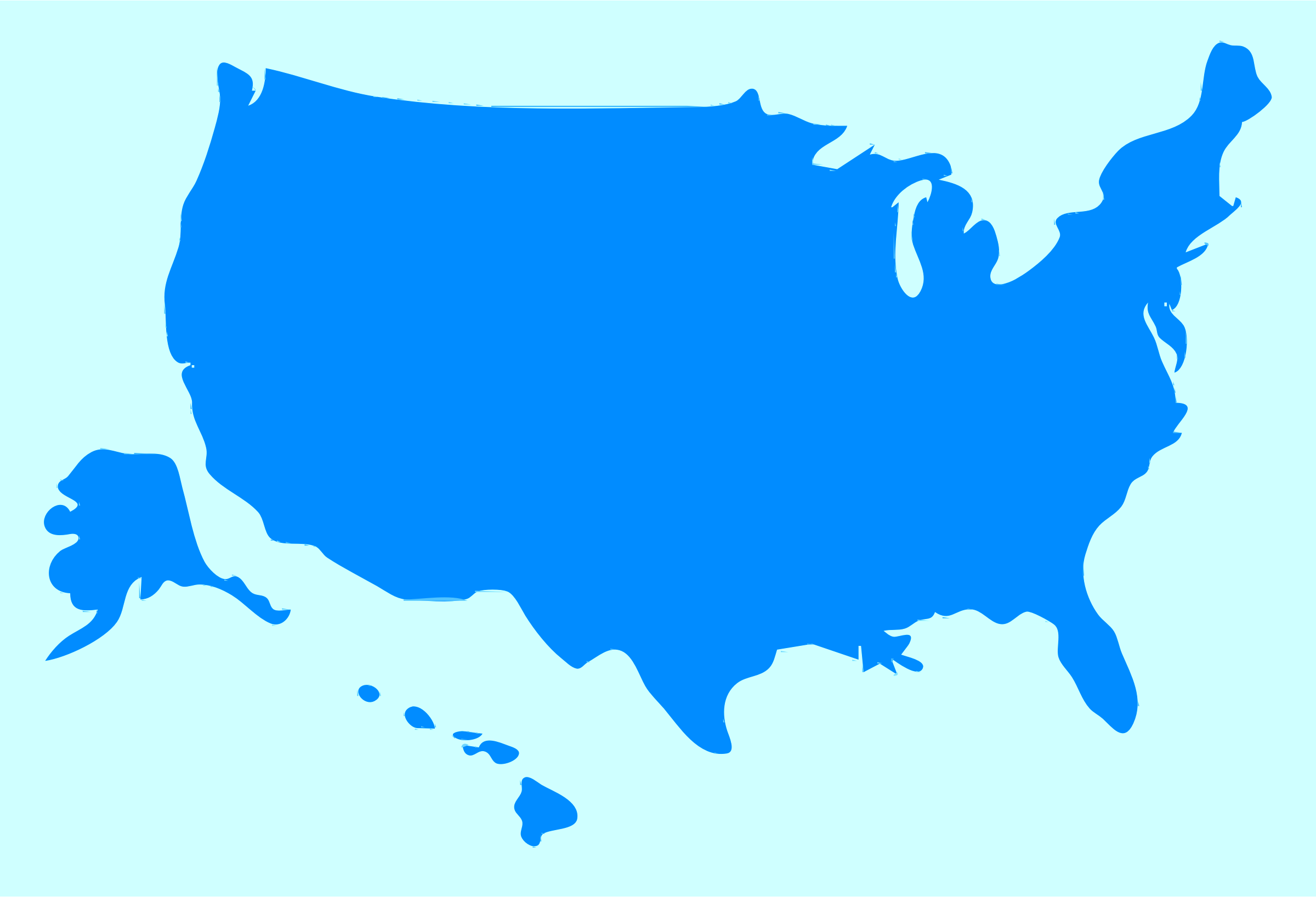 604 Designated Facilities

      433 working towards designation

      257 facilities in the Discovery Phase

        18 facilities in the Development Phase

        68 facilities in the Dissemination Phase

        90 facilities in the Designation Phase


1,101,500 births 		28.57% of US births

~2700 total birthing facilities in US
4
California Data
95 Designated Facilities
			178,495 births

		 	4.6% of US births

			
      	32 working towards designation

      		19 facilities in the Discovery Phase

      		  1 facilities in the Development Phase

      		  5 facilities in the Dissemination Phase

      		  7 facilities in the Designation Phase
5
6
New BFHI Implementation Guidance
2018 BFHI Implementation Guidance
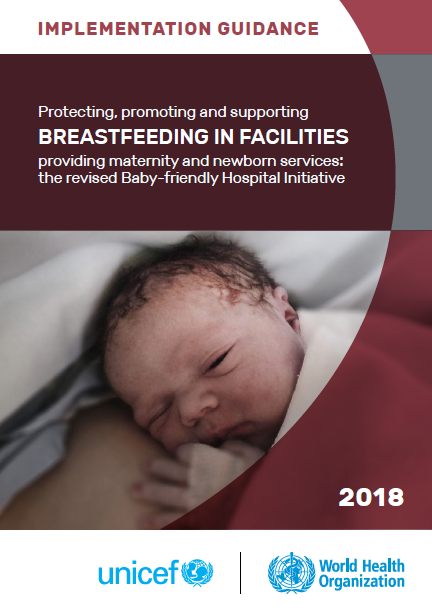 GOAL of Updated BFHI Implementation Guidance
Reinvigorate the BFHI

Encourage wider spread adoption of practices to support breastfeeding

Set attainable goals for countries who have very low adoption of the practices

Calls for a scaling up of the BFHI to 100% coverage
Protecting, Promoting and Supporting Breastfeeding in Facilities Providing Maternity and Newborn Services - The Difference between the Guideline and Implementation Guidance
Overview of WHO Guidance
2 related documents
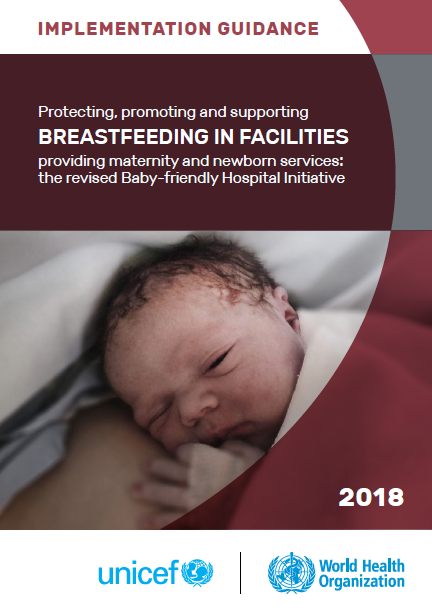 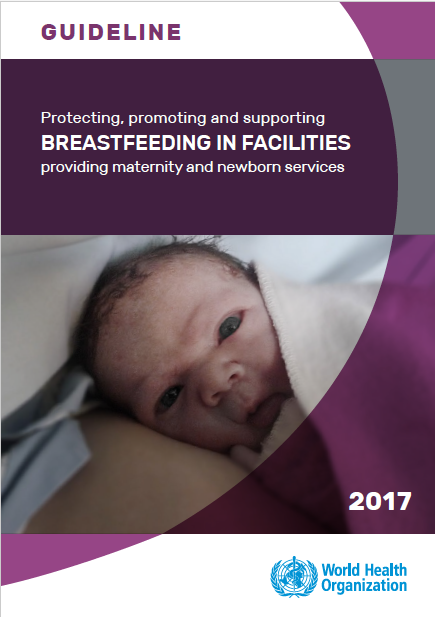 11
2017 Guideline
WHO Guideline
For WHO purposes:

a “Guideline” is a document that contains a WHO health recommendation about a health intervention

WHO issues both clinical and public health/public policy guidelines

Implementation guides are NOT guidelines
2018 BFHI Implementation Guidance
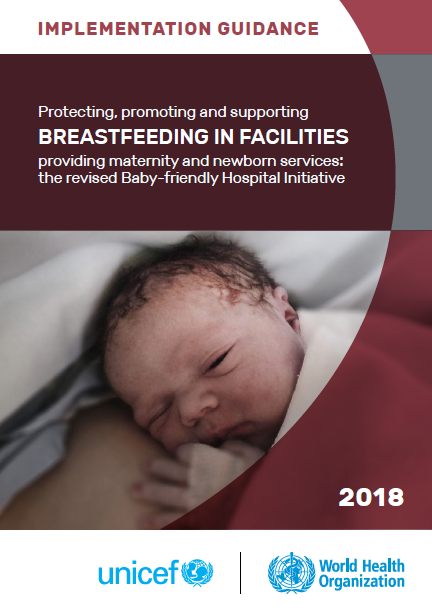 2018 BFHI Implementation Guidance
WHO considers “implementation guidance” to be a strategy and/or series of strategies that may be utilized to implement a recommendation about a health intervention
What is the process for updating the Guidelines and Evaluation Criteria for the US?
US Process for Updating Guidelines
Developed a crosswalk between BFUSA 2016 GEC and WHO 2018 Implementation Guidance
May 2018
Identified new standards to be immediately implemented
June 2018
Rolled out 2016 GEC v2 with adjustments to Step 9
July 2018
Convened Expert Panel
July 2018
US Process for Updating Guidelines
Revised Guidelines and Evaluation Criteria based on WHO 2018 materials 
First draft 
Prepared by BFUSA Clinical Director
December 2018
Review draft 
Clinical Committee/ Expert Panel
February 2019
Second draft
BFUSA Clinical Team
April 2019
US Process for Updating Guidelines
Requested feedback and comments from 7 National Professional Medical Associations
Comments due by July 12

Second Expert Meeting
Clinical Committee/ Expert Panel
July 22/23 2019

Interim GEC Document 
December 9,  2020

Final Document to align with WHO 2018 (Pending agreement with WHO on training and competencies)
2nd Quarter 2020???
Working Cover
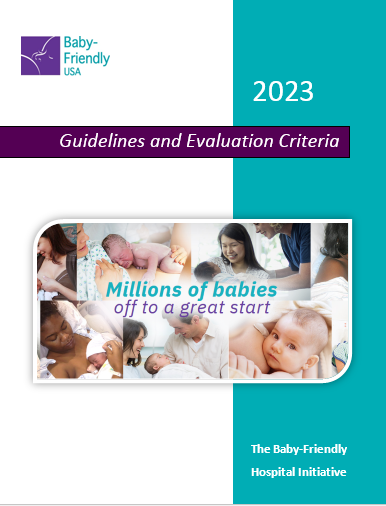 20
Key Content and Format
Introduction

Brief history of the BFHI
Background on the WHO revision process
Background on the BFUSA revision process
Components of each step
Discussion of the Ten Step revision process including chart comparing the revised 2018 Ten Steps to the original version
Importance of breastfeeding
Section on culture and equity
21
Key Content and Format
Steps

Step number, name and infographic – identical to WHO/UNICEF

Rationale - mostly WHO/UNICEF some US clarification

Implementation Guidance - mostly WHO/UNICEF with US clarification
22
Key Content and Format
Steps

Considerations for Safe Implementation of Practice – US additions based on government and/ professional medical association clinical recommendations and policy documents

Standards - - mostly WHO/UNICEF some US clarification (WHO percentages were removed and incorporated into Criteria for Evaluation)
23
Key Content and Format
Steps

Criteria for Evaluation – US designed based on statements in Implementation Guidance and Global Standards

Additional Resources - US additions based on government and/professional medical association materials and resources (no proprietary resources were included)
24
Key Content and Format
Appendices

Patient Education Topics
Indicators For Facility Monitoring of Key Clinical Practices
Competency Skills List
Affiliated Prenatal Services Questionnaire
Acceptable Medical Reasons For Breast Milk Substitutes
Definitions of Terms and Abbreviations 
Expert Panel Members
GEC Clarification Statements
References
25
Key Challenge
Some of the new steps have more stringent criteria (Step 2) and will take a longer time to implement

Some of the new steps will have more flexible criteria and there is an expectation they will be immediately implemented.

Can one document do both?
26
Resolution
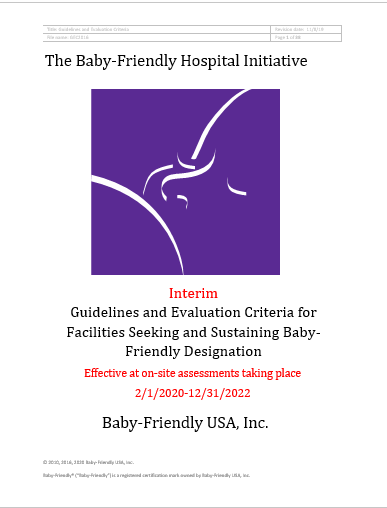 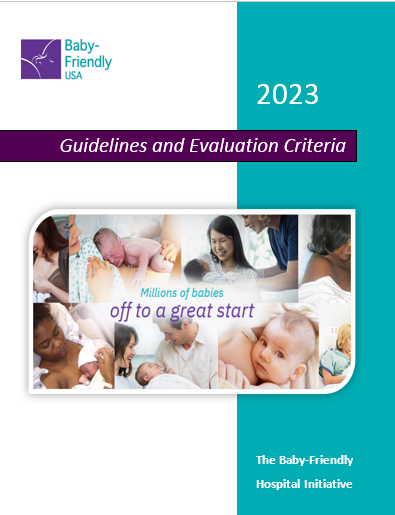 27
Summary of changes in Interim GEC – Continue to use the Original Ten Steps
Step 2 – Staff Training
Page 11 - ADDED THE WORDS “completion of” 

2.1.3 Criterion for evaluation: The designated health care professional(s) will provide documentation that training for breastfeeding and parent teaching for formula preparation and feeding is provided for all health care staff caring for mothers, infants and/or young children and that new staff are oriented on arrival and scheduled for the completion of training within 6 months  (for example, by providing a list of new staff who are scheduled for training).
29
Rationale
Provides clarification that all policy orientation and new staff training are to be completed by 6 months after hire date.
30
Step 3 – Prenatal Education
Page 13 REMOVED

3.2.2 Criterion for evaluation: Of the randomly selected pregnant women in the third trimester who are using the facility prenatal services, at least 80% will confirm that a staff member has talked with them or offered a group talk that includes information on breastfeeding.
31
Step 3 – Prenatal Education
Page 13 REPLACED WITH NEW

3.2.2 Criterion for evaluation: At least 80% of pregnant women will report that a staff member at the affiliated prenatal services entered into a conversation with them on the necessary topics, either one-on-one or in small groups, or by following up to education provided through another learning mode [videos, podcasts, texts] based on their specific needs.
32
Rationale
Technology is considered a viable mechanism for providing education on various topics.  

The WHO Guidance stresses the importance of conversations about breastfeeding with mothers and families to clarify questions and address concerns.

The revised criterion addresses both issues.
33
Step 5 – Help with infant feeding
Page 18   ADDED REFERENCE TO UPDATED SAFE FORMULA PREPARATION GUIDANCE
5.3 	Guideline: Mothers who feed formula should receive written instruction, not specific to a particular brand, and verbal information about safe preparation, handling, storage, and feeding of infant formula (See Appendix D - Formula: Safe Preparation, Storage and Feeding).  Staff should document completion of formula preparation instruction and safe feeding in the medical record. This information should be given on an individual basis only to women who are feeding formula or mixed feeding their infants.
34
Appendix D – Safe Formula Prep
Page 34 - Safe preparation, feeding, and storage of formula instruction must follow the recommendations of leading national or international authorities and must include:
 
appropriate hand hygiene
cleaning infant feeding items [bottles, nipples, rings, caps, syringes, cups, spoons, etc.] and workspace surfaces
appropriate and safe reconstitution of concentrated and powdered infant formulas 
accuracy of measurement of ingredients
35
Appendix D – Safe Formula Prep
Continued
5. safe handling of formula
6. proper storage of formula
7. appropriate feeding methods which may include feeding on cue, frequent low volume feeds, paced bottle techniques, eye-to-eye contact, and holding the infant closely
8. powdered infant formula is not sterile and may contain pathogens that can cause serious illness in infants younger than 3 months
36
Appendix D – Safe Formula Prep
National and international authorities include:

American Academy of Pediatrics
Centers for Disease Control and Prevention
Food and Drug Administration
United States Department of Agriculture
World Health Organization
37
Step 5 – Help with infant feeding
IMPACTS THE ASSESSMENT OF

5.3.1 	Criterion for evaluation: Of maternity staff members, at least 80% can describe how mothers who are feeding formula can be assisted to safely prepare and feed formula to their infants.
5.3.3 	Criterion for evaluation: Of mothers who are feeding formula, at least 80% will report that they have been provided education about preparing and giving their infants feeds and can describe the advice they were given.
We will look for education on powdered infant formula not being sterile
38
Rationale
Aligns with the recommendations of the majority of federal agencies

Aligns with AAP recommendations
39
Step 7 – Rooming In
Page 19 - REMOVED LANGUAGE

7.1 Guideline: … When a mother requests that her infant be cared for in the nursery, the health care staff should explore the reasons for the request and should encourage and educate the mother about the advantages of having her infant stay with her in the same room 24 hours a day. If the mother still requests that the infant be cared for in the nursery, the process and informed decision should be documented. …
40
Step 7 – Rooming In
Page 19 - REPLACED WITH NEW

7.1 Guideline: … When a mother requests that her infant be cared for in the nursery, the health care staff should sensitively engage her in a conversation to learn more about the reasons for the request. Considering the importance of rooming-in, staff should work to resolve any medical reasons, safety-related reasons, or maternal concerns…
41
Step 7 – Rooming In
Page 19 - REPLACED WITH NEW

7.1 Guideline: … If there is separation, the mother should be provided:
access to feed her infant at any time and
with a plan that she will be reunited with her infant as soon as her infant displays feeding cues.
42
Rationale
Encourages conversation between hospital staff and mother.  

It is intended to sound less authoritative.
43
Step 7 – Rooming In
Page 20 - ADDED REASONS FOR SEPERATION

7.1.2 Criterion for evaluation: Of randomly selected mothers with healthy term infants, at least 80% will report that since they came to their room after birth (or since they were able to respond to their infants in the case of cesarean birth), their infants have stayed with them in the same room day and night except for up to one hour per 24-hour period, unless they report the following: 
- medically justifiable reason for a longer separation or,
safety-related reason for a longer separation or,
an informed decision (maternal request for separation).
44
Step 7 – Rooming In
Page 20 - ADDED NEW CRITERION

7.1.3	Criterion for evaluation: Of mothers and infants who have been separated for more than a total of one hour in a 24-hour period, at least 80% will have the justifiable or safety related reasons for the separation, evidence of parental counseling (in the event of parental choice) clearly documented in the medical record. 

NOTE: Former criteria 7.1.3 has been renumbered to 7.1.4
45
Step 7 – Rooming In
LANGUAGE WAS ADJUSTED

7.1.4 	Criterion for evaluation: Observations in the postpartum unit and any well-baby observation areas and discussions with mothers and staff confirm that at least 80% of the mothers and infants are rooming-in or have documented medically justifiable reasons, safety-related reasons, or informed maternal decision for separation.
46
Rationale
Guides staff in BFHI designated facilities to use clinical judgement specially as it relates to rooming in.

Responds to the concerns raised by some mothers.

Requires documentation of reasons for separation.
47
Step 9 – Bottles, nipples & pacifiers
Page 21 - ADDED LANGUAGE UNDER THE STEP TITLE

This Step is now interpreted as: 

Counsel mothers on the use and risks of feeding bottle, teats and pacifiers.
48
Step 9 – Bottles, nipples & pacifiers
Page 20 – REMOVED LANGUAGE

9.1 Guideline: When a mother requests that her breastfeeding infant be given a bottle, the health care staff should explore the reasons for this request, address the concerns raised, educate her on the possible consequences to the success of breastfeeding, and discuss alternative methods for soothing and feeding her infant.
49
Step 9 – Bottles, nipples & pacifiers
Page 20 – REPLACED WITH

9.1 Guideline: …When a mother requests that her breastfeeding infant be given a bottle, the health care staff should engage in a conversation about the reasons for this request, address the concerns raised, educate her on the possible consequences to the success of breastfeeding, and discuss alternative methods for soothing and feeding her infant…
50
Step 9 – Bottles, nipples & pacifiers
Page 21 - REMOVED:

9.1.1 Criterion for evaluation: Of breastfeeding mothers, at least 80% will report that:
to the best of their knowledge, their infants have not been fed using bottles, or
if they are using bottles, bottle use was requested after receipt of appropriate education and counseling from staff
51
Step 9 – Bottles, nipples & pacifiers
Page 21 - REPLACED WITH NEW:

9.1.1 Criterion for evaluation: At least 80% of breastfeeding mothers that are unable to feed their baby directly at the breast or needed/chose additional supplementation will report:
A. Alternative feeding methods were offered and
B. If requesting bottles, mothers can describe one possible impact that bottles and artificial nipples might have on breastfeeding.
52
Step 9 – Bottles, nipples & pacifiers
REMOVED – NO REPLACEMENT

9.1.2 Criterion for evaluation: Observations in the postpartum unit and any well-baby observation areas will indicate that at least 80% of breastfeeding infants are not using bottles, or, if they are, their mothers have been informed of the risks and this education is documented in the medical record. 

NOTE: Former criteria 9.1.3 has been renumbered to 9.1.2
53
Step 9 – Bottles, nipples & pacifiers
REMOVED LANGUAGE

9.2 	Guideline: …When a mother requests that her breastfeeding infant be given a pacifier, the health care staff should explore the reasons for this request…
54
Step 9 – Bottles, nipples & pacifiers
REPLACED WITH

9.2 	Guideline: …When a mother requests that her breastfeeding infant be given a pacifier, the health care staff should engage in a conversation about the reasons for this request…
55
Step 9 – Bottles, nipples & pacifiers
Page 22 - REMOVED

9.2.1 Criterion for evaluation: Of breastfeeding mothers, at least 80% will report that: 
to the best of their knowledge, their infants have not sucked on pacifiers, or 
that pacifier use was limited to painful procedures, or 
that pacifier use was chosen by the infant’s parents after receipt of appropriate education and counseling from staff.
56
Step 9 – Bottles, nipples & pacifiers
Page 22 - REPLACED WITH NEW

9.2.1 Criterion for evaluation: At least 80% of breastfeeding mothers can describe one possible impact that pacifiers might have on breastfeeding.
57
Step 9 – Bottles, nipples & pacifiers
Page 22 - REMOVED – NO REPLACEMENT

9.2.2 	Criterion for evaluation: Observations in the postpartum unit and any well-baby observation areas will indicate that at least 80% of breastfeeding infants are not using pacifiers, or, if they are, their mothers have been informed of the risks and this education is documented in the medical record.
58
Step 9 – Bottles, nipples & pacifiers
Page 22 - ADDED

9.2.2 	Quality Improvement Criterion – not for designation: At least 80% of breastfeeding mothers can describe what the appropriate time is for introducing the pacifier.
59
Step 9 – Bottles, nipples & pacifiers
Page 22 - ADDED

9.2.3 	Quality Improvement Criterion – not for designation: At least 80% of health care professionals can describe when the appropriate time is for introducing the pacifier.
60
Step 9 – Bottles, nipples & pacifiers
RENUMBERED FORMER 9.2.3 to 9.2.4
61
Step 9 – Bottles, nipples & pacifiers
RATIONALE
More flexible than our current Step 9 Criteria for Evaluation.
Aligns with the 2018 WHO Implementation Guidance.
62
International Code
ADDED Reference to updated Safe Sleep Guidance

Criterion for evaluation: Observations in the antenatal and maternity services and other areas where nutritionists and dietitians work indicate that no materials that promote breast milk substitutes, bottles, nipples, pacifiers * or other infant feeding supplies are displayed or distributed to mothers, pregnant women, or staff. (*See Appendix D: Exclusive Breastfeeding, Pacifiers, and Safe Sleep)
63
International Code
RATIONALE
Supports breastfeeding and SIDS reduction messages.

Aligns with the more flexible language for Step 9 of 2018 WHO Implementation Guidance.
64
What is next?
Finalize 2023 GEC
66
Adopt the Revised 10 Steps
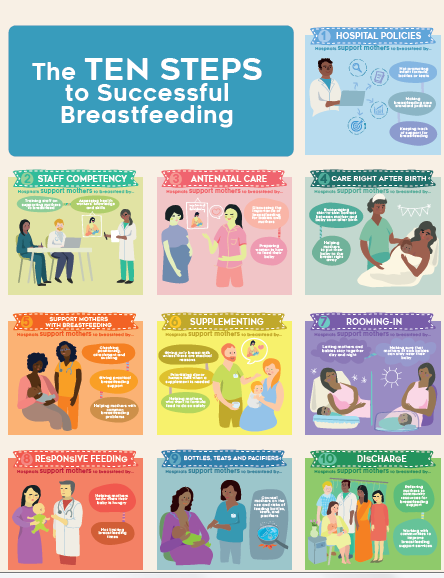 The Ten Steps to Successful Breastfeeding
68
The Ten Steps to Successful Breastfeeding
69
The Ten Steps to Successful Breastfeeding
70
The Ten Steps to Successful Breastfeeding
71
Helpful Resources
Step 1 - ABM Model Hospital Policy
https://www.bfmed.org/assets/7%20ABM%20Model%20Maternity%20Policy%20Supportive%20of%20Breastfeeding%20English.pdf
73
ABM Model Hospital Policy
Current – released in November 2018

Evidence based – 194 References

Comprehensive – addresses all Ten Steps

Offers guidance on safe implementation of practice
74
Steps 4 & 7
Lori Feldman-Winter, Jay P. Goldsmith, Safe Sleep and Skin-to-Skin Care in the Neonatal Period for Healthy Term, Pediatrics 2016;138;, originally published online August 22, 2016;
75
Roll-out date for 2023 GEC
Still to be decided
Will be announced via Constant Contact
Notices will be placed on the portal
76
A million thanks…from the more than a million mothers and babies whose care you helped improve